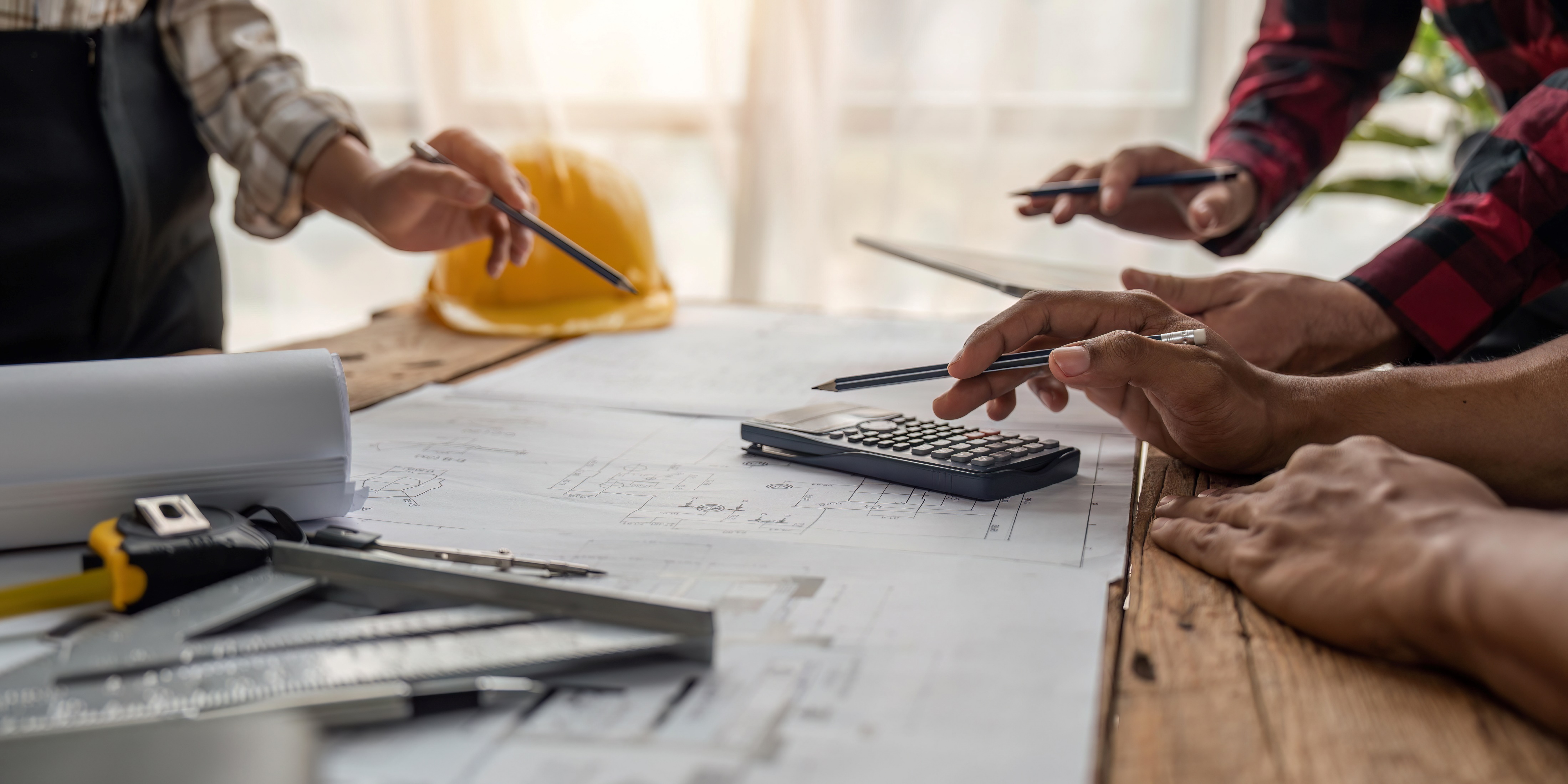 Hva har vi lært?
Hovedfunn fra evaluering av 
forsøkene med modulstrukturert voksenopplæring
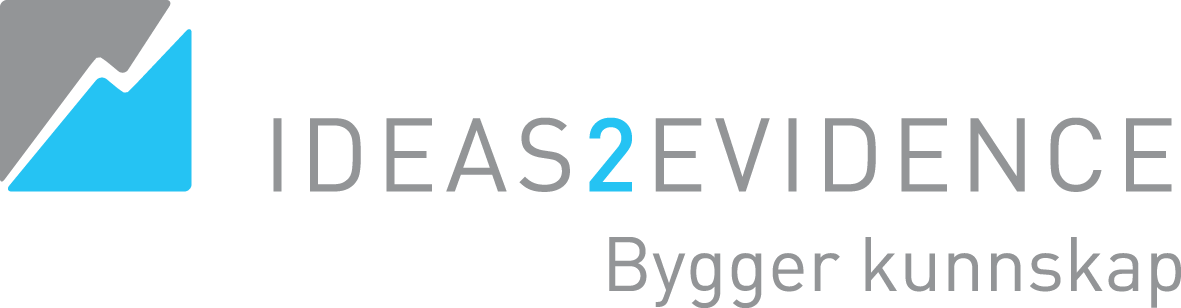 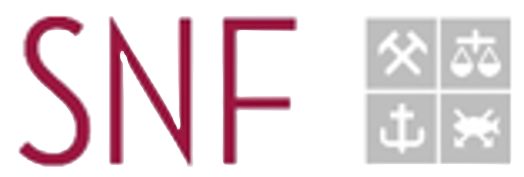 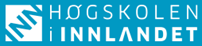 [Speaker Notes: Ideas2evidence har fulgt forsøkene med modulstrukturert voksenopplæring fra starten i 2017 og frem til 2023. Vi har gjennomført dette oppdraget i samarbeid med professor Marte Monsen fra Høgskolen i Innlandet og forskningsmiljøet SNF. 

I denne presentasjonen oppsummerer vi noen av hovedfunnene fra evalueringen, med særlig vekt på hvilke erfaringer som blir viktige å ta med seg videre i innføringen av modulstrukturert opplæring som hovedmodell i opplæringen for voksne. 

Jeg begynner med å si noe overordnet om evalueringen vår, før jeg går inn på funn fra evalueringen av Forberedende voksenopplæring, deretter skal Inger presentere funn fra Modulstrukturert fag- og yrkesopplæring og til sist kombinasjonsforsøket.]
Evalueringens formål
Relevant
Fleksibel
Samordnet
Effektiv
Flere voksne deltar i og fullfører grunnskole og fag- og yrkesopplæring
Flere voksne får varig tilknytning til arbeidslivet
Har opplæringen blitt mer relevant, fleksibel og samordnet?
Hva har vært barrierer og suksesskriterier?
[Speaker Notes: Som Hege innledet med, var hensikten med FVO, MFY og kombinasjonsforsøket å teste ut en opplæring som var mer relevant for voksne, mer fleksibel og enklere å tilpasse voksnes livssituasjon og kompetansebehov. Den skulle også samordnes bedre med ordninger under integreringsloven og tiltak i NAV. Det samlede opplæringsløpet skulle dermed bli kortere, og flere voksne skulle delta i og fullføre grunnskole og fag- og yrkesopplæring, og på sikt få en varig tilknytning til arbeidslivet.  

I følgeevalueringen har vi lagt vekt på den første delen av denne modellen, og undersøkt om opplæringen voksne har fått i forsøket faktisk er relevant, fleksibel og godt samordnet med andre ordninger. I tillegg har vi lagt vekt på å identifisere sentrale barrierer og suksesskriterier for å lykkes med dette.  

En del av oppdraget vårt var også å gjennomføre en effektevaluering av forsøkene, for å undersøke blant annet om forsøkene fører til at flere går over til utdanning eller arbeid og på sikt får en varig tilknytning til arbeidslivet. Denne delen av oppdraget skal gjennomføres noen år etter forsøket er avsluttet og vil resultere i en separat rapport i 2026. Denne delen av evalueringen er det SNF som har et hovedansvar for.]
Hva er konklusjonene våre bygget på?
Bakgrunn
Opplæringsløp
Resultater
Individdata om deltakerne
Lokale prosjektledere
Lærere
Bedrifter
Spørreundersøkelser
Lokale prosjektledere
Lærere
Bedrifter
NAV og flyktningetjenesten
Deltakere
Casestudier med kvalitative intervjuer
Intervjuer med sentrale aktører
Departementer, direktorater, Samarbeidsrådet for yrkesopplæringen (SRY), faglige råd
[Speaker Notes: Konklusjonene er basert på et omfattende kvantitativt og kvalitativt datamateriale. 

Vi har samlet individdata om deltakernes bakgrunn, opplæringsløp og resultater i opplæringen. 

Vi har gjennomført spørreundersøkelser til lokale prosjektledere, lærere og bedrifter

Vi har gjennomført casestudier i tre omganger, der vi har intervjuet prosjektledere, lærere, deltakere, i tillegg til NAV og flyktningetjenesten, og bedrifter 

Og vi har intervjuet relevante departementer, direktorater, representanter for Samarbeidsrådet for yrkesopplæringen, og faglige råd]
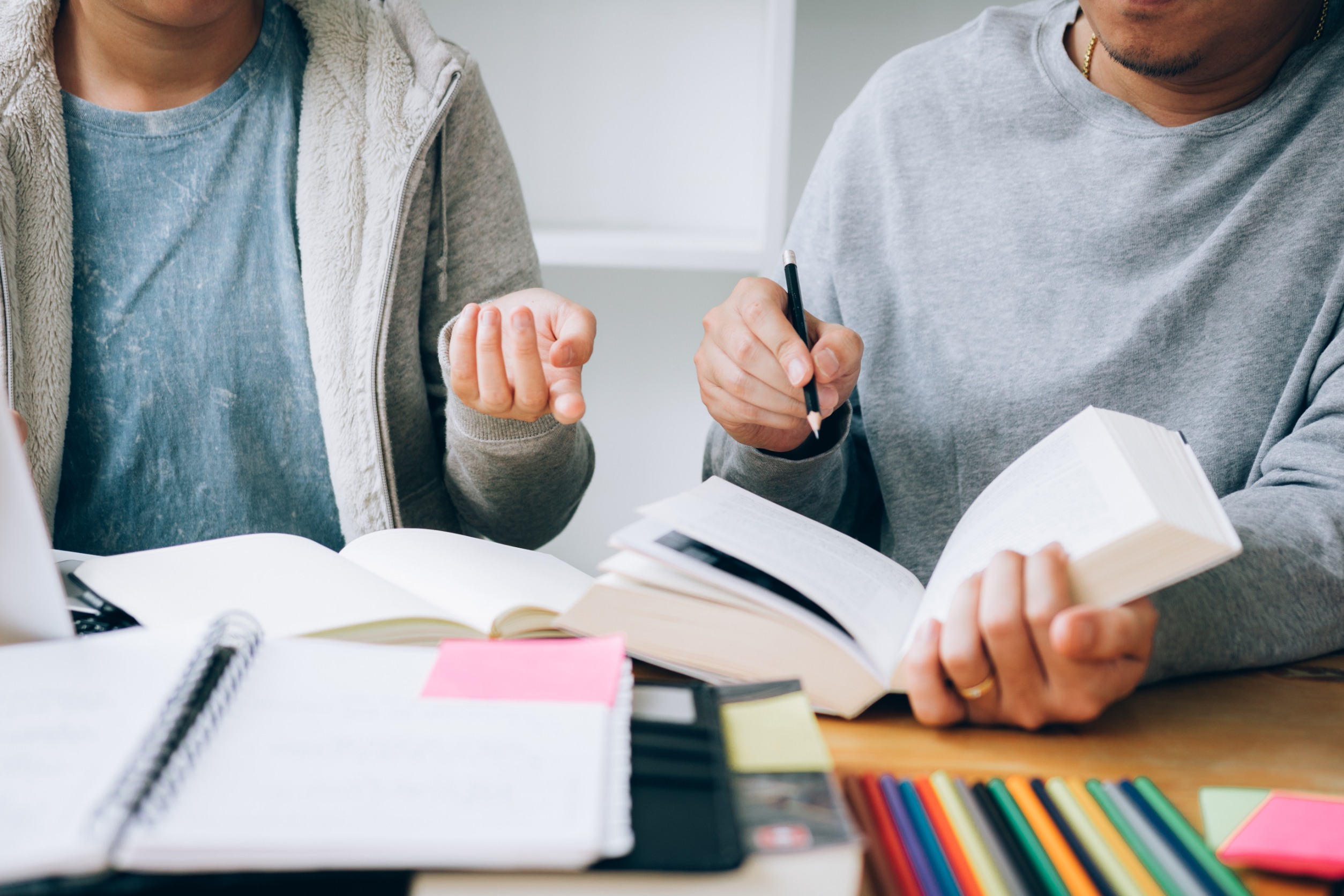 Forberedende voksenopplæring (FVO)
[Speaker Notes: Hva har vært erfaringene fra forsøket med Forberedende voksenopplæring?]
FVO har nådd ut til en svært sammensatt gruppe voksne
39 kommuner, 42 opplæringssentre + 2 fylkeskommuner
Ca. 12.000 deltakere  
Mange kvinner med omsorgsansvar
1 av 3 deltakere fra introduksjonsprogram
Svært ulike forutsetninger og behov 
Økende andel deltakere med lavt norsknivå og lite skolebakgrunn
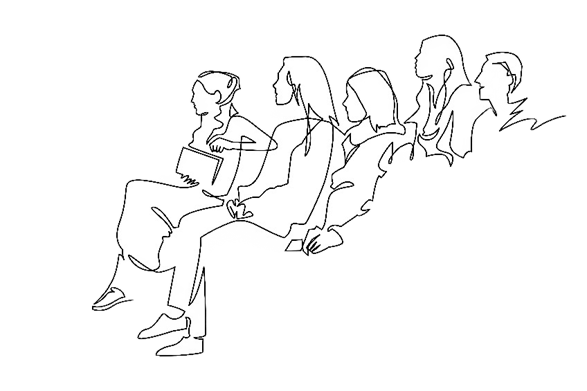 [Speaker Notes: Det første jeg vil si noe om, er deltakelsen i forsøket. 

Samlet sett har FVO nådd ut til en bred og sammensatt gruppe voksne. Vi mener det henger sammen med at forsøket har lagt godt til rette for bredere deltakelse, blant annet gjennom en egen grunnmodul for deltakere med behov for grunnleggende lese- og skriveopplæring, og gjennom muligheten til å få norskopplæring integrert i FVO. Flere opplæringssentre opplever at grunnskolen har blitt tilgjengelig for flere voksne gjennom forsøket. 

Til sammen har FVO blitt prøvd ut i 39 kommuner, 42 opplæringssentre og to fylkeskommuner. 

I de seks skoleårene forsøket har pågått, har ca. 12 000 voksne gått i forberedende opplæring for voksne/FVO, og nesten alle deltakere har minoritetsspråklig bakgrunn.

Våre analyser av hva som kjennetegner deltakerne og resultatene deres, baserer seg på data til og med våren 2022, og på deltakere som har samtykket til å gi oss persondata. Det utgjør om lag 5400 deltakere.

Vi finner at FVO særlig har truffet kvinner med omsorgsansvar. 60 prosent av deltakerne i forsøket har vært kvinner, og kvinneandelen har vært økende gjennom forsøksperioden. 

Det har vært et mål at FVO skulle nå ut til voksne som har rettigheter etter introduksjons- eller integreringsloven, og samlet sett har én av tre deltakere i FVO vært rekruttert fra introduksjonsprogrammet. 

Vi har også sett at deltakergruppen er sammensatt når det gjelder hvilke språklige og faglige forutsetninger de har. 

De siste årene har det vært en økning i andelen deltakere som har lite skolegang fra hjemlandet, og andelen deltakere som har et norskspråklig nivå under A1. Samtidig er det en god del deltakere som har et høyt språknivå i norsk og mye skolegang fra hjemlandet. 

Det betyr at deltakerne vil ha ulike behov for fleksibilitet og tilpasning.]
Noen resultater så langt
Halvparten av de som startet i 2017 eller 2018, har fullført planlagt opplæringsløp 
Mange har oppnådd en delkompetanse
Gjennomsnittlig standpunktkarakter 3
Gjennomsnittlig eksamenskarakter 2,6
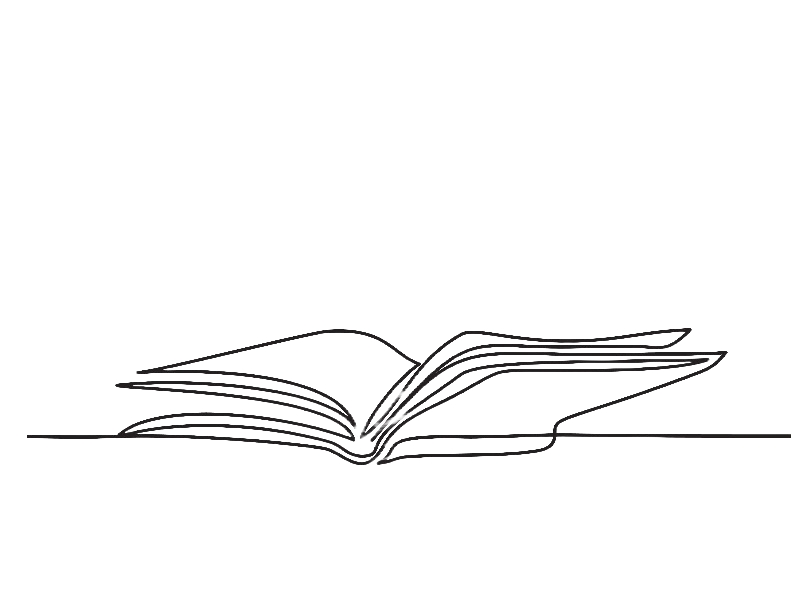 [Speaker Notes: Så kan vi se på noen av resultatene fra FVO-forsøket så langt. 

Her er det viktig å understreke at det fremdeles er mange deltakere som er i opplæring og at resultatene derfor kan endre seg. Det gjelder også de resultatene vi skal presentere for MFY og kombi om litt. 

Av de som startet opplæring i ett av de to første forsøksårene, har halvparten fullført opplæringsløpet de har planlagt. Det omfatter både deltakere som har hatt plan om  å oppnå et grunnskolevitnemål, og deltakere som har hatt plan om å avslutte løpet tidligere. 

I tillegg til de som har tatt et fullt grunnskoleløp er det altså relevant å se på hvor mange som har oppnådd en delkompetanse i form av en eller flere godkjente moduler. 

For eksempel har en av tre av de som ikke hadde fått et vitnemål på registreringstidspunktet, fått godkjent modul 4. Mange av disse vil nok ha fått utstedt vitnemål i ettertid. 

Vi har også sett på standpunkt- og eksamenskarakterene som deltakerne har oppnådd

På standpunkt er gjennomsnittet 3 på tvers av fag, mens gjennomsnittet på eksamen er 2,6.]
Mer tilpasset den enkeltes kompetansebehov, men fortsatt relativt standardiserte løp
Mål: opplæring tilpasset den enkeltes behov
Antall moduler og fag
Tid og sted 

Virkemidler: 
Modulstruktur som muliggjør innplassering og progresjon etter individuelle opplæringsbehov
Opplæring i bedrift, opplæring på kveld og i helg

Våre funn:
God individuell tilpasning i antall fag moduler 
Få endringer i tidspunkt og arena for opplæring
[Speaker Notes: Har opplæringen blitt mer fleksibel og tilpasset den enkeltes behov? Både ja og nei.  

Et mål med å dele inn læreplanen i mindre opplæringsenheter, eller moduler, har vært å gjøre det enklere å tilpasse opplæringen til den enkeltes behov. Deltakere skal kunne få opplæring i bare de modulene og fagene de har behov for, og de skal kunne innplasseres på ulike moduler i ulike fag, tilpasset sitt kompetansenivå. For eksempel kan de begynne med modul 2 i norsk og modul 3 i matte. Det har også vært et mål at deltakerne skal kunne gå videre til neste modul når de er klare for det, fremfor å følge en fastlagt progresjon. 

Modulstrukturen har altså vært det sentrale virkemiddelet for fleksibilitet. 

Evalueringen har vist at opplæringssentrene har brukt modulstrukturen til å gi god individuell tilpasning av antall fag og moduler som deltakerne skal ta. 

Muligheten til å kombinere ulike moduler på tvers av fag er også der, men vi har sett at den har vært noe mer begrenset, og gjerne avgrenset til noen fag. 

Fleksibilitet kan også innebære å gi opplæring andre steder enn på skolen og på andre tidspunkter, dvs. kveld og helg. Praksis og opplæring i bedrift kan derfor være et annet virkemiddel for fleksibilitet og tilpasning til voksnes behov

Det er likevel få opplæringssentre som har prøvd ut bedrift som opplæringsarena i FVO. Mange deltakere er i praksis, blant annet som en del av introduksjonsprogrammet sitt, men praksisen er i liten grad koblet til opplæringen i FVO. 

Det er også få eksempler på fjernundervisning, eller tilbud på kveldstid eller i helger. 

Det er altså fremdeles slik at opplæringen i all hovedsak foregår på dagtid i skolen]
Sitat: «Det viktigste er at deltakerne har blitt kartlagt og blitt modulinnplassert etter nivå og behov, og at det er mulighet til å ta noen fag på ulike moduler (der fagene er parallellagt). Deltakerne har fått tett oppfølging, og vi har hatt søkelys på progresjon. Deltakerne kommer raskere gjennom grunnskoleløpet.»

							Prosjektleder FVO
[Speaker Notes: Likevel er erfaringen blant opplæringssentrene som har deltatt i forsøket, at FVO gir mer fleksible og tilpassede opplæringsløp

Vi har tatt med et sitat fra en prosjektleder som gir uttrykk for dette. På spørsmål om hva som har vært det viktigste som er oppnådd med forsøket, sier vedkommende dette

«Det viktigste er at deltakerne har blitt kartlagt og blitt modulinnplassert etter nivå og behov, og at det er mulighet til å ta noen fag på ulike moduler (der fagene er parallellagt). Deltakerne har fått tett oppfølging, og vi har hatt søkelys på progresjon. Deltakerne kommer raskere gjennom grunnskoleløpet.»

Prosjektleder FVO]
Mer relevant opplæring, med noen forbedringspunkter
Virkemidler:
Læreplaner tilpasset voksne med integrert andrespråksperspektiv
Læreplan i norsk for språklige minoriteter
Eksamensoppgaver etter forsøkslæreplanene

Forsøkslæreplanene godt mottatt, men: 
Høyt læringstrykk for deltakere som ikke kan lese/skrive, har lite skolegang og lavt norsknivå
Ikke god nok overgang mellom grunnmodul og øvrige moduler
Tydeligere språklæringsperspektiv
Mer arbeidsrettede kompetansemål

Ønske om tydeligere føringer og veiledning for bruk av vurderingsuttrykk
[Speaker Notes: I evalueringen konkluderer vi med at opplæringen for voksne  har blitt mer relevant med FVO. 

Den viktigste grunnen til det er at det har blitt utviklet nye forsøkslæreplaner tilpasset voksne med integrert andrespråksperspektiv, og det har blitt utviklet eksamensoppgaver etter forsøkslæreplanene. 
I tillegg har det blitt prøvd ut en egen forsøkslæreplan i norsk for språklige minoriteter

Forsøkslæreplanene har blitt svært godt mottatt i kommunene. Samtidig har vi identifisert noen forbedringsområder: 

Blant annet har erfaringen hos opplæringssentrene vært at omfang og læringstrykk blir svært høyt for deltakere med mangelfulle lese- og skriveferdigheter, lite skolegang og et lavt språknivå i norsk. 

Bedre overgang mellom grunnmodulen og de øvrige modulene, tydeligere vektlegging av språklæringsperspektivet og mer arbeidsrettede kompetansemål er blant forbedringsområder vi har pekt på.

Dette ser ut til å være bedre ivaretatt i de nye læreplanene for FOV. 

Sentrene har også etterspurt tydeligere føringer og veiledning for bruk av vurderingsuttrykkene, spesielt på de laveste modulene.]
Læringspunkter
Parallellegge timeplanen – eller andre tilpasninger som muliggjør modulkombinasjoner
Tilrettelegge for deltakere med lite skolegang, manglende lese- og skriveferdigheter og lave norskferdigheter
Vektlegge tverrfaglighet
Perioder med fordypning i enkeltfag
Utsette oppstart av enkelte fag
Styrke norskopplæring i alle fag
Opplæring i bedrift 
Viktig med lokal forankring og utviklingsarbeid
[Speaker Notes: Til sist skal vi trekke fram noen viktige læringspunkter fra forsøket. 

Å tilby et så fleksibelt og individuelt tilpasset opplæringsløp som det FVO har vært, krever en annen tilnærming til organisering og individuell tilrettelegging fra lærere og skoleledere lokalt, enn det ordinær grunnskole gjør. 

Vi har for eksempel sett at det å parallellegge timeplanen har vært et viktig grep for at deltakere skal kunne kombinere opplæring på ulike moduler i ulike fag. Det har ikke vært like lett for alle å få til, blant annet på grunn av få deltakere, få lærerressurser eller rombegrensninger. En del steder har løst det ved å samle deltakere på ulike moduler i samme gruppe.  

Et annet viktig læringspunkt, er behovet for å legge godt til rette for deltakere som har lite skolebakgrunn, manglende lese- og skriveferdigheter og et lavt språknivå i norsk. 

Lokalt har man prøvd ut ulike grep, både for å legge til rette for denne gruppen spesielt, men også for å dempe læringstrykket generelt. Det å styrke tverrfagligheten og skape bedre sammenheng mellom fagene er et eksempel. Å intensivere opplæringen i enkeltfag i perioder, eller å utsette oppstarten av enkelte fag, er andre eksempler. 

Og så mener vi det blir særlig viktig å styrke norskopplæringen i alle fag, for alle deltakere. 

Et annen ting vi vil trekke fram, som vi ser som et utviklingsområde, er bruk av arbeidslivet som opplæringsarena i FVO. Dette har i liten grad blitt prøvd ut i forsøket, men vi tror det vil være nyttig for en del deltakere, så lenge opplæringen er tilpasset deltakerens behov og tett fulgt opp. 

Til sist vil jeg trekke fram betydningen av god forankring lokalt og bred involvering i kollegiet. Flere av opplæringssentre som har deltatt i forsøket, har hatt stor nytte av å drøfte viktige problemstillinger i et felles pedagogisk utviklingsarbeid. Mange har også trukket frem at det har vært verdifullt å samarbeide med andre opplæringssentre gjennom forsøket.

Oppsummert har FVO altså vært et viktig utviklingsprosjekt i grunnopplæringen for voksne, som har truffet en bred gruppe deltakere, og som har vist seg å være bedre tilpasset voksnes kompetansebehov.]
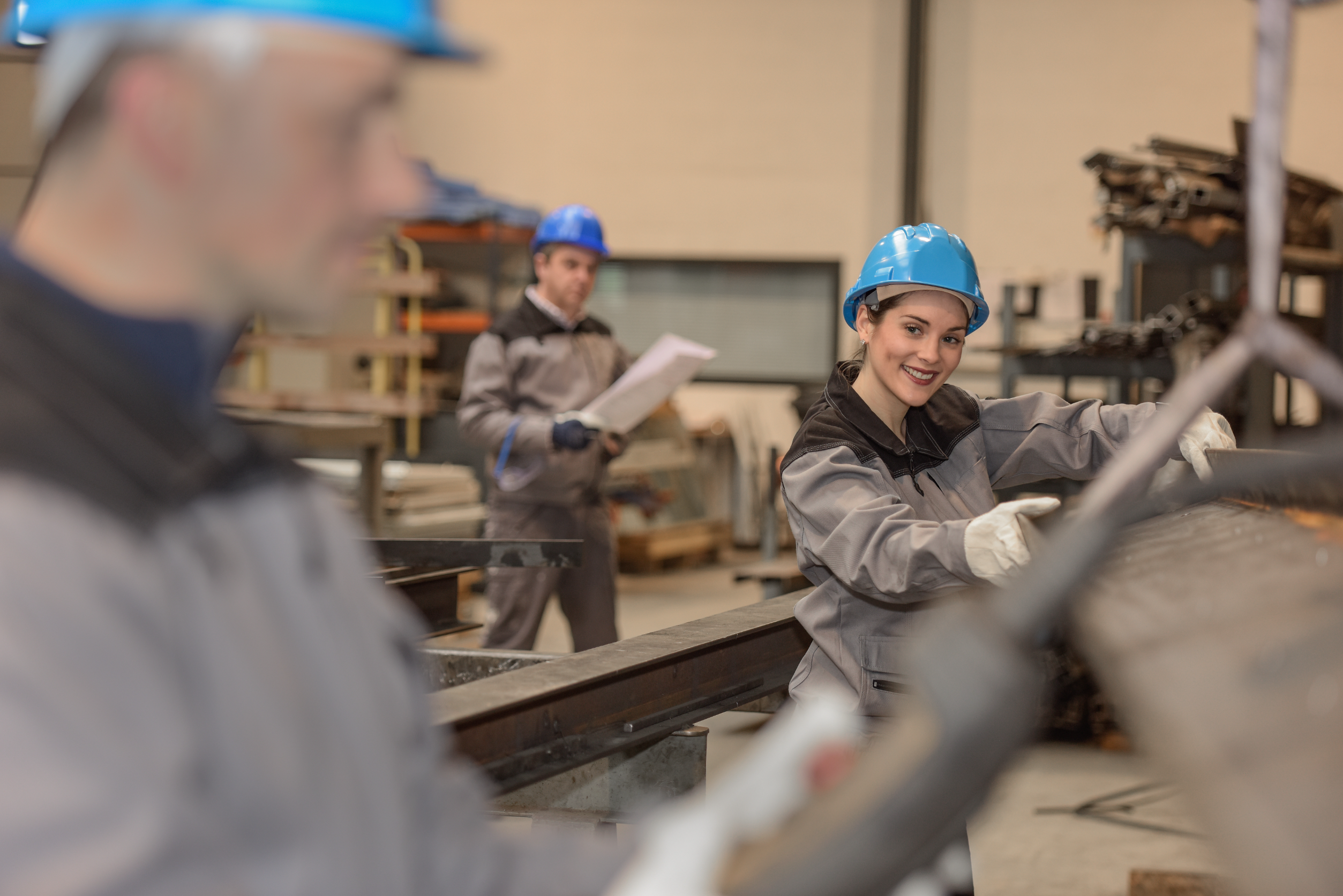 Modulstrukturert fag – og yrkesopplæring
[Speaker Notes: Nå skal Inger si litt om erfaringer fra modulstrukturert fag – og yrkesopplæring og fra kombinasjonsforsøket.]
MFY har nådd ut til en bred og sammensatt deltakergruppe
Fem fylker, 21 fylkeskommunale voksenopplæringssentre
977 deltakere 
Rekruttert fra bedrift: 30 prosent
Rekruttert fra NAV:  40 prosent. 
Rekruttert fra introduksjonsprogram: 15 prosent. 
2/3 innvandrere, 1/3 norsk bakgrunn
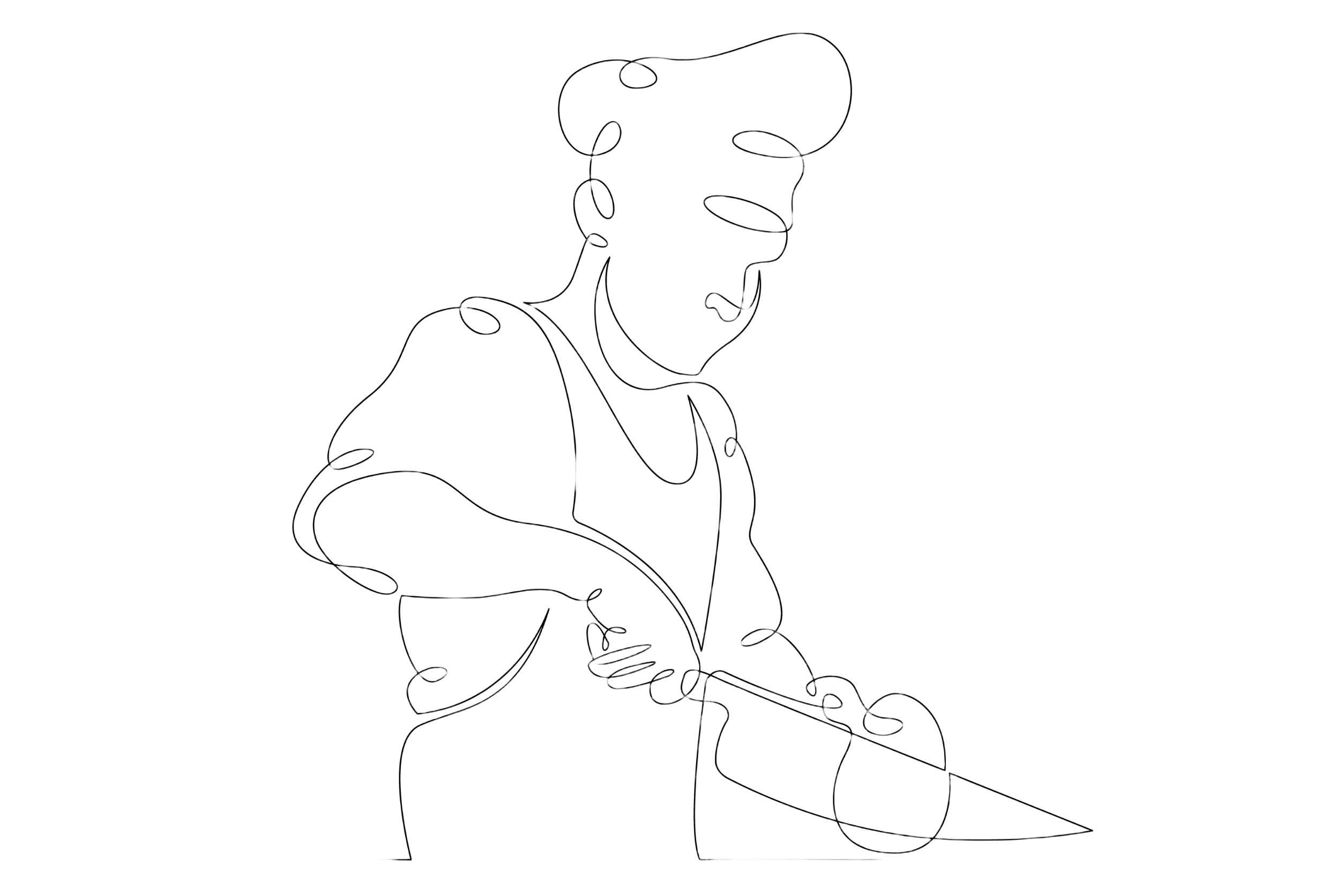 [Speaker Notes: Først litt om hvem som har deltatt i forsøket. 

Forsøket er gjennomført ved 21 voksenopplæringssentre i fem fylker

Siden oppstart og til og med juli 2023 har 977 deltakere blitt tatt inn 

Målgruppen var primært personer uten varig tilknytning til arbeid, men det ble også åpnet for at personer som er i arbeid, men ikke har fagbrev kunne delta. 

Vi ser at deltakere rekruttert fra bedrift har utgjort en relativt stor gruppe i forsøket, omtrent 30 prosent. 

Det har vært et mål at MFY skal kunne benyttes av deltakere fra NAV og introduksjonsprogrammet. At halvparten av deltakerne er rekruttert fra NAV og introduksjonsprogrammet er en indikasjon på at man har lykkes med det.

To tredjedeler av deltakerne i forsøket er innvandrere, og en tredjedel har norsk bakgrunn. Av innvandrerne har de fleste begrenset erfaring fra norsk skole, men en del har noe erfaring fra arbeidslivet.  1/3 av dem har norskferdigheter på nivå A2 eller lavere ved oppstart. 

Det er med andre ord en sammensatt gruppe, med ulike språklige og faglige forutsetninger, og ulike behov for fleksibilitet og tilpasning.]
Nesten alle som har gått opp til fag-/svenneprøven, har bestått
30 % gått opp til og bestått fag-/svenneprøven (292 personer gått opp, 290 bestått)
30 % avsluttet uten fag-/svennebrev, men mange har flere godkjente moduler
Medbrakt kompetanse og erfaring har betydning for resultatene
Foreløpige funn tyder på at MFY bidrar til effektive opplæringsløp
[Speaker Notes: Så skal vi se litt på hvilke resultater opplæringen har gitt. 

-Per juli 2023 hadde 30 prosent av deltakere gått opp til og bestått fag- eller svenneprøven. Av disse var det bare to som ikke besto. 
- 30 % hadde avsluttet uten fag- eller svennebrev, men en stor andel av disse har fått godkjent enkeltmoduler.

-Resten av deltakerne var fremdeles i opplæring på det tidspunktet.

Vi ser en klar tendens til at deltakernes medbrakte kompetanse og erfaring har betydning for resultatene de oppnår. De som er rekruttert fra bedrifter og de med noe videregående opplæring fra før, har høyere fullføringsgrad og lavere frafall enn andre. 

Også de med norskferdigheter på B1 eller høyere ved inntak, har høyere fullføringsgrad og lavere frafall enn andre. 

-Foreløpige funn tyder også på at MFY bidrar til relativt korte og effektive opplæringsløp.]
En mer fleksibel vei til fag-/svennebrev
Mange har fått avkortete opplæringsløp og fleksibel progresjon

Viktige virkemidler: 
Modulstruktur
Realkompetansevurdering
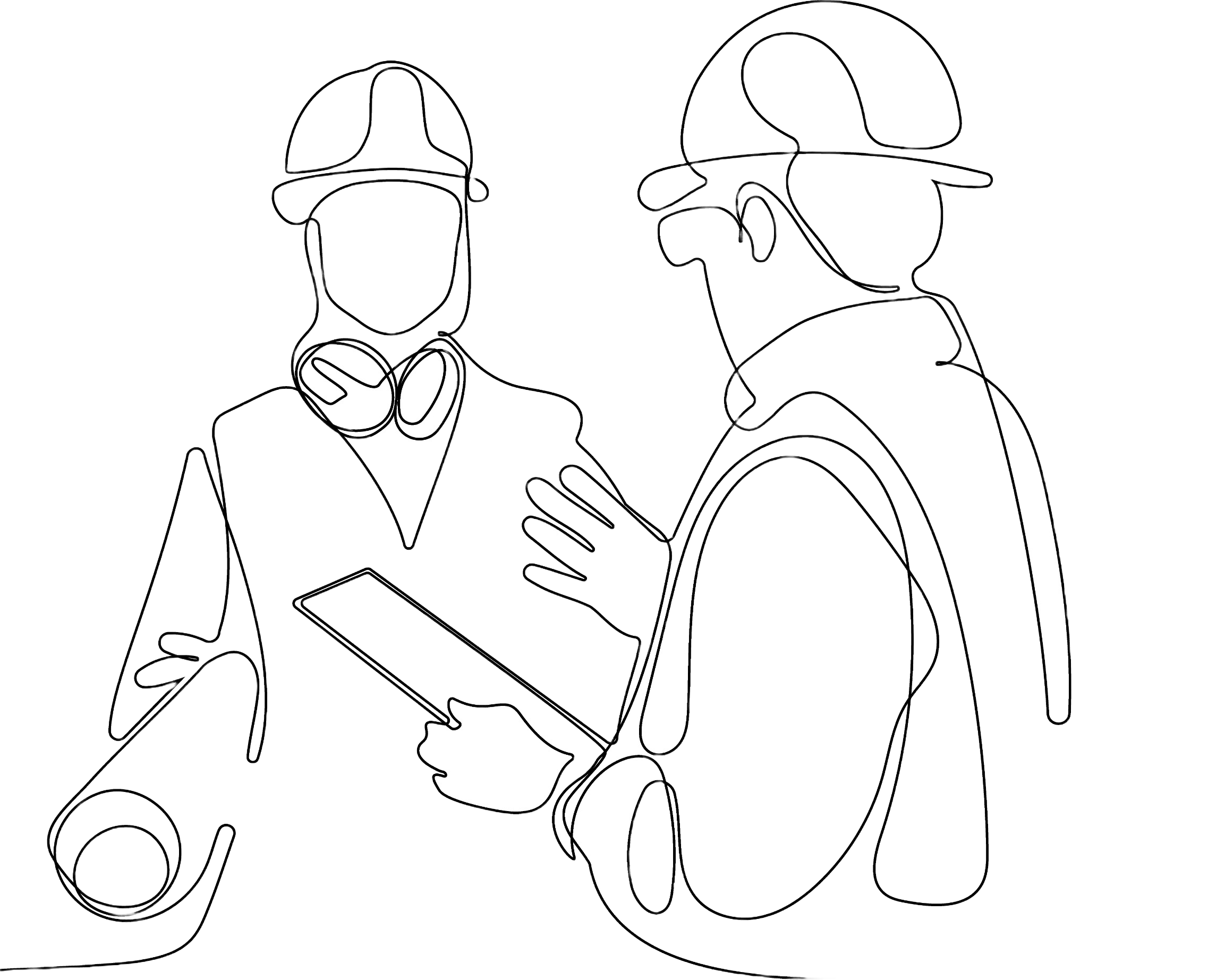 [Speaker Notes: Har MFY lagt til rette for en fleksibel opplæring? 
Vi mener det.

Kombinasjonen av en modulstruktur, der læreplanen er inndelt i mindre moduler, og bruk av realkompetansevurdering, bidrar til at deltakerne får et opplæringsløp som er bedre tilpasset ens medbrakte kompetanse. Dette bidrar til avkorting og effektivisering av opplæringsløpet. 

Vi har også sett at fylkene har tatt en rekke grep for å legge til rette for fleksible og individuelt tilpassete opplæringsløp, særlig når det gjelder deltakernes progresjon. Et eksempel er det å fastsette en sluttdato for opplæringen ved oppstart, som kan justeres underveis.]
Læringspunkter
Vektlegge realkompetansevurdering
Sørge for løpende underveisvurdering og godkjenning av moduler (motiverende)
Tett oppfølging
Fleksibel progresjon med jevnlig justering av sluttdato
[Speaker Notes: For å legge til rette for fleksible og tilpassede løp, er det noen læringspunkter å ta med seg: 

For det første er det viktig å bruke realkompetansevurdering for å tilpasse opplæringsløpet til den enkeltes behov. Vi har sett at realkompetansevurdering har blitt benyttet i betydelig høyere grad i forsøket enn i annen fag- og yrkesopplæring for voksne, men tilbudet har variert, og mange deltakere har ikke fått denne muligheten. Det betyr ikke nødvendigvis at de ikke får et avkortet løp, enkelte fått avkortede løp uten at det er blitt foretatt en fullstendig realkompetansevurdering. Men våre funn tyder på at realkompetansevurdering også er viktig for fullføring, selv om det ikke resulterer i et avkortet løp. 

Vi har også sett at det å gi løpende underveisvurdering og godkjenning av moduler, samt tett oppfølging fra lærer kan bidra til god progresjon og er motiverende for deltakerne.

Jo flere av disse grepene som brukes, jo bedre legger det til rette for at deltakerne fullfører. 

I tillegg tror vi det å legge opp til en fleksibel progresjon er viktig. Mange av deltakerne vi har snakket med opplever at det senker forventningspresset, samtidig som det er motiverende at de kan gjennomføre raskere enn planlagt om de jobber godt.]
Mer relevant for voksne
Voksne motiveres av opplæring som er relevant for fremtidig yrkesdeltakelse, og som er erfarings- og praksisbasert. 

Virkemidler for økt relevans: 
Læreplanene kombinerer VG3 med yrkesrelevante kompetansemål fra fellesfag og utvalgte kompetansemål fra programfag fra VG1 og VG2.
Opplæring i (lære)bedrift

Evalueringen viser at 
Læreplanene er bedre tilpasset voksne
Det oppleves som en styrke ved modellen at opplæringen hovedsakelig foregår i bedrift
[Speaker Notes: Forskning på voksnes læring viser at voksne motiveres av opplæring som er relevant for fremtidig yrkesdeltakelse, og som er erfarings- og praksisbasert. 

En opplæring som tar utgangspunkt i den enkeltes medbrakte kompetanse vil oppleves som mer relevant, fordi den blir tilpasset den enkeltes faktiske opplæringsbehov.

I forsøket har det dessuten vært to hovedvirkemidler som skulle bidra til en mer relevant opplæring: 

- Det er prøvd ut læreplaner som kombinerer alle kompetansemål fra VG3 med yrkesrelevante kompetansemål i fellesfag og .

- og opplæringen har i hovedsak foregått i bedrift. I deler av forsøket har det vært et krav at opplæringen skal foregå i godkjent lærebedrift 

Evalueringen viser at 
-  Forsøkslæreplanene er bedre tilpasset voksne enn de ordinære læreplanene for kunnskapsløftet.

Samtidig har vi trukket frem noen forbedringspunkter til utviklingen av de nye læreplanene. Vi har påpekt at språklæringsperspektivet bør ivaretas enda tydeligere ved at norskopplæringen strekkes ut i tid og foregår parallelt med de andre modulene. Og fellesfagene bør i enda større grad knyttes opp mot lærefaget. 

-Evalueringen viser også at det oppleves som en styrke ved modellen at opplæringen hovedsakelig foregår i bedrift.  
Den praksisbaserte opplæringen har blant annet gitt nye muligheter til deltakere som tidligere hadde gitt opp forsøk på videregående opplæring. Sitatet på neste side er fra en av disse deltakerne.]
Sitat: «Det positive er at som voksen kan jeg endelig ta utdanning, og en utdanning som jeg kan jobbe fysisk med. Kan jobbe hver dag og ha skole på si, i stedet for å være på skolen og jobbe på si. Det fungerer veldig bra for min del. Jeg har aldri vært en person som kan sitte på skolebenken i flere timer (…)» 
								Deltaker, MFY
[Speaker Notes: LES sitatet

«Det positive er at som voksen kan jeg endelig ta utdanning, og en utdanning som jeg kan jobbe fysisk med. Kan jobbe hver dag og ha skole på si, i stedet for å være på skolen og jobbe på si. Det fungerer veldig bra for min del. Jeg har aldri vært en person som kan sitte på skolebenken i flere timer (…)»]
Læringspunkter
Oppmerksomhet på samarbeidet med opplæringsbedriftene
God informasjon til bedriftene
Forventningsavklaring og tydelige planer for opplæringen
Tett oppfølging fra lærere i bedrift
Styrke og støtte instruktører
Utprøvingsperiode i bedrift
Vekselvirkning teori og praksis
Kombinere bedriftsopplæring med noe skolebasert opplæring for økt faglig forståelse
Lærersamarbeid og yrkesretting
[Speaker Notes: Bedriftenes rolle er svært viktig i MFY, og å gi oppmerksomhet til bedriftenes behov, og samspillet mellom bedrift og voksenopplæringen blir avgjørende for å lykkes med denne modellen.

Siden den modulbaserte opplæringen skiller seg en god del fra den ordinære 2+2 modellen, er det viktig å gi god informasjon om hvordan opplæringsmodellen fungerer, og hvilken rolle bedriftene har. 

Instruktør og faglig leder har en spesielt viktig rolle i oppfølgingen av deltakerne. Tett oppfølging av deltakere og bedrifter, samt styrking og støtte av instruktørene er derfor et område som bør prioriteres fremover.

Vi har også sett at bruk av utprøvingsperiode i bedrift er et godt grep. Mange bedrifter har tatt imot deltakere som de trolig ikke ville ha gitt praksisplass til, uten en utprøvingsperiode først.

En annen erfaring fra MFY er at vekselvirkningen mellom teori og praksis har vært viktig. 

Vi har sett at læringsutbyttet og den faglige forståelsen hos enkelte deltakere kan bli enda større ved å kombinere den bedriftsbaserte opplæringen med noe opplæring i skole, tilpasset den enkeltes behov. På denne måten knyttes praksis og teori sammen på en måte som bidrar til økt faglig forståelse hos deltakerne.

Et annet grep for å få til målrettet og yrkesrettet opplæring er å legge til rette for lærersamarbeid, både mellom fellesfaglærere, og mellom fellesfaglærere og programfaglærere. VI har sett flere forsøkssteder som gjennom lærersamarbeid har fått til å yrkesrette fellesfagene, og å legge til rette for norsklæring både i programfagene og de andre fellesfagene.]
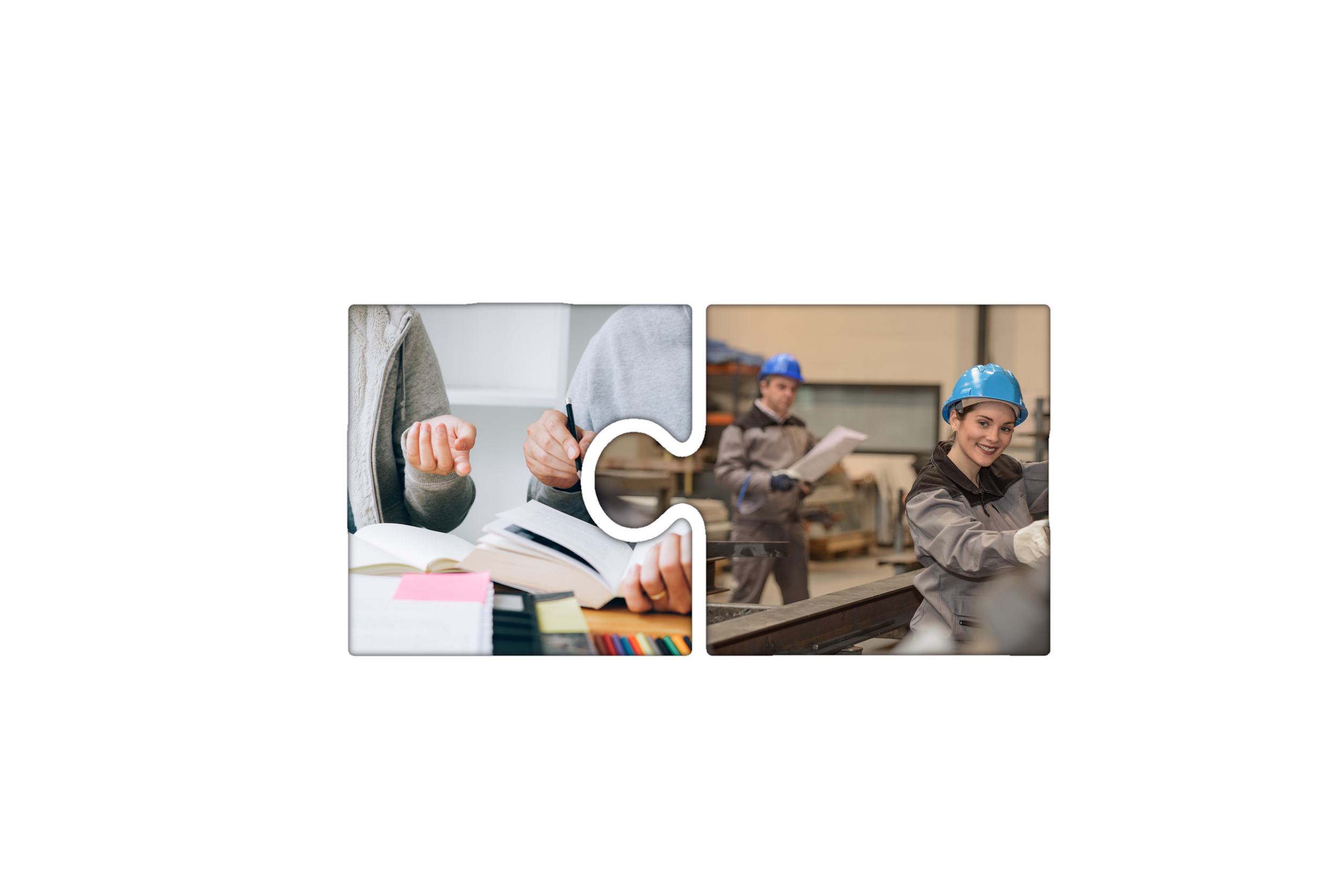 Kombinasjonsforsøket
[Speaker Notes: Så skal vi si litt om kombinasjonsforsøket til slutt. 

Kombinasjonsforsøket gir deltakere som har mål om fag- eller svennebrev, men behov for opplæring i grunnskolefag, mulighet til å kombinere opplæring i FVO med opplæring i MFY. 

Målet er å korte ned og effektivisere det samlede opplæringsløpet mot deltakernes ønskede sluttkompetanse. 
Det krever tett samarbeid mellom opplæringsnivåene og god samordning mellom de ulike delene av opplæringen slik at løpet framstår helhetlig for deltakerne.]
Deltakere og resultater
128 deltakere 
Flertallet er kvinner med omsorgsansvar
Flertallet har fluktbakgrunn
Mange har bodd kort tid i Norge
Flertall har lite eller ingen erfaring fra norsk arbeidsliv

22 deltakere oppnådd fag-/svennebrev 
Fag-/svennebrevet er oppnådd på kortere tid enn om de først skulle tatt grunnskole og så fag- og yrkesopplæring.

40 prosent av deltakerne har avbrutt opplæringen
[Speaker Notes: Først litt om hvem som har deltatt i forsøket og resultatene så langt. 

Frem til juli 2023 har til sammen 128 deltakere vært inne i kombinasjonsforsøket. 

Et stort flertall av deltakerne er kvinner med omsorgs- eller forsørgeransvar. Det store flertallet har fluktbakgrunn, og en god del har bodd mindre enn tre år i Norge. Et flertall har gått noen år på skole i Norge, men har lite eller ingen erfaring fra norsk arbeidsliv. 

Frem til i dag har 22 deltakere i kombinasjonsforsøket fått fagbrev. De deltakerne som har fått fagbrev, har gjort dette på kortere tid enn om de skulle tatt ordinær grunnskole for voksne og deretter fag- og yrkesopplæring for voksne.

40 prosent av deltakerne, har avbrutt opplæringen i kombinasjonsforsøket.]
Unik og fleksibel vei til fagbrev
Forsøket gir fleksibilitet og kortere løp

Unik mulighet for deltakere som ellers ville hatt store utfordringer med å oppnå et fagbrev


Kombinasjonsforsøket er veldig, veldig bra for voksne. Vi kan gjøre alt samtidig og bli ferdig (…). Litt vanskelig å få alt samtidig, skole og praksis, men helt ok. Det er veldig fint, kort vei. Hvis jeg skulle fortsatt på grunnskole, ville hatt 2,5 år på grunnskole, og så fire på videregående. Veldig lenge. Jeg er voksen, må tenke på fremtiden.
							
								Deltaker, kombinasjonsforsøket
[Speaker Notes: Erfaringen blant lærestedene er at ordningen bidrar til tiltrengt fleksibilitet og effektivisering av et opplæringsløp som ellers ville vært for langt for mange voksne. 

De fylkene og kommunene som har deltatt, ser dette som en mulighet for deltakere som trolig ellers ville hatt store utfordringer med å oppnå et fagbrev. 

For deltakere vi har intervjuet har en forkorting av opplæringsløpet virket motiverende. 

Sitatet på sliden er fra en deltaker som peker på betydningen av det kombinerte løpet for å både kunne gjennomføre grunnskole og fag – og yrkesopplæring som voksen. 

[Sitatet leses]

Kombinasjonsforsøket er veldig, veldig bra for voksne. Vi kan gjøre alt samtidig og bli ferdig (…). Litt vanskelig å få alt samtidig, skole og praksis, men helt ok. Det er veldig fint, kort vei. Hvis jeg skulle fortsatt på grunnskole, ville hatt 2,5 år på grunnskole, og så fire på videregående. Veldig lenge. Jeg er voksen, må tenke på fremtiden.]
Læringspunkter
Skape helhetlige løp, f.eks. gjennom: 
Yrkesrette FVO-opplæringen
Felles opplæringsplaner
Samarbeid mellom FVO- og MF-lærere om fellesfag
Oppfølging i bedrift fra FVO-lærerne

God informasjon, avklaring og tett oppfølging

Samarbeid mellom utdanningsnivåene må bygge på
Felles forståelse
Gode strukturer
Oppgavedeling
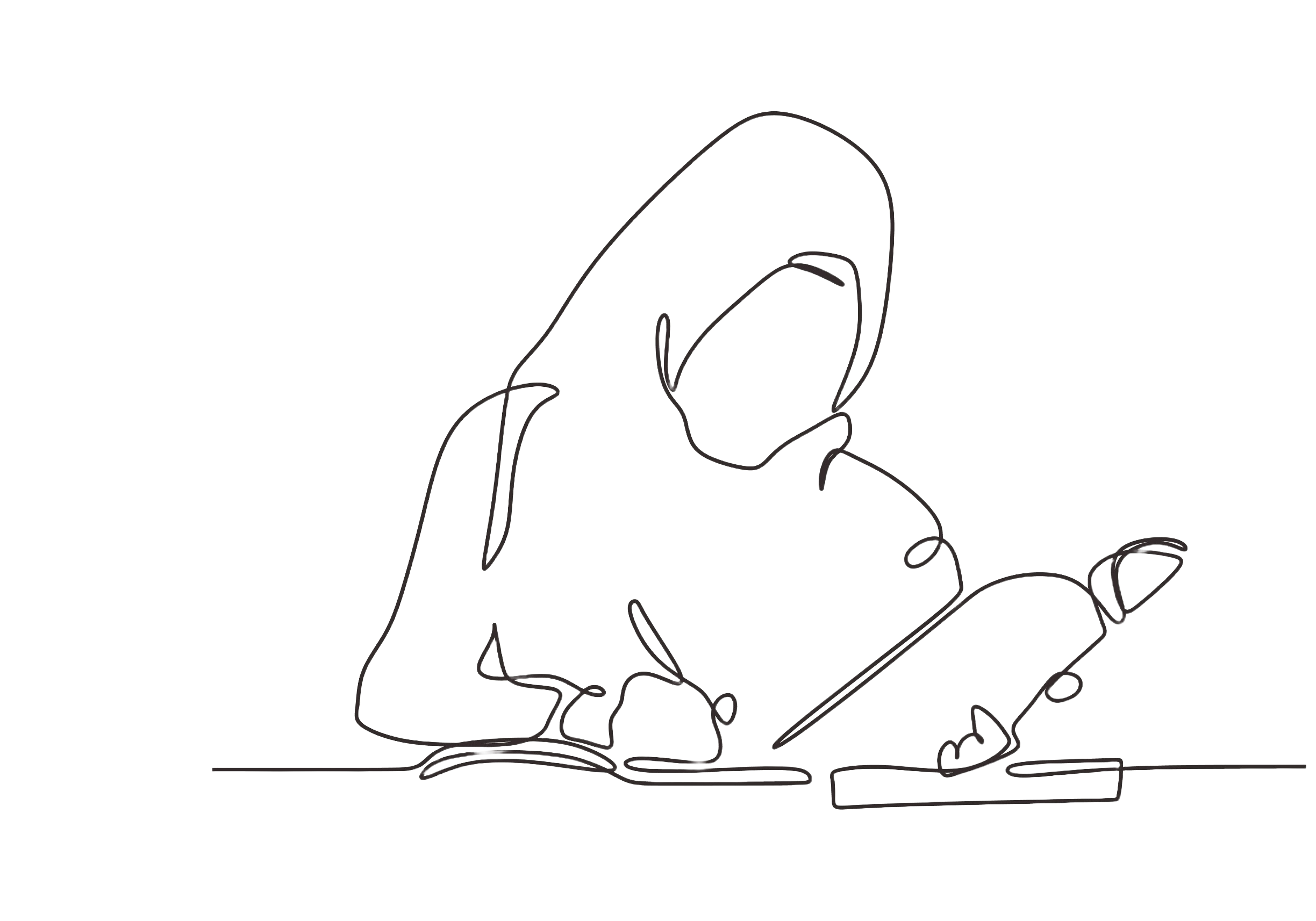 [Speaker Notes: Vi har likevel pekt på noen forbedringsområder. Blant annet å få opplæringen til å fremstå enda mer helhetlig og integrert for deltakerne. Da bør også opplæringen på FVO-nivå i enda større grad rettes inn mot deltakernes sluttkompetanse og yrket de skal ut i. Det kan bidra til å redusere det faglige spranget fra FVO til MFY som noen deltakere opplever. 

Det å utvikle felles opplæringsplaner, at FVO- og MFY-lærere samarbeider om fellesfag, og at FVO-lærere følger opp deltakere i bedrift, er grep som kan bidra til gode og helhetlige løp. 

Det blir også viktig å bruke tid på grundig avklaring og informasjon til deltakerne før de tas inn i forsøket, og å sikre god oppfølging av deltakerne underveis, også mens deltakerne er i bedrift. 

I tillegg er god informasjon og støtte til bedriftene som tar inn deltakerne viktig. 

Et løp som kombinerer to opplæringsnivåer vil kreve et utviklingsarbeid fra begge nivåer. De fylkene og kommunene som har deltatt i forsøket, har lagt ned mye arbeid og ressurser i å bygge tillit og en felles forståelse for hverandre og for målet med samarbeidet. 

Faste møtestrukturer, rutiner og tydelig oppgavedeling har vært avgjørende, både på et overordnet nivå og på det mer operative planet i laget rundt deltakeren.]
Takk for oss
Rapportene kan du finne på hkdir.no og ideas2evidence.no
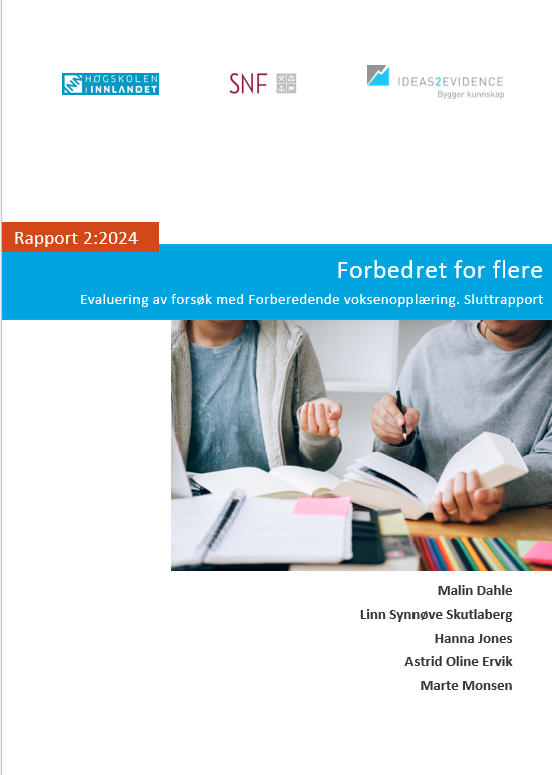 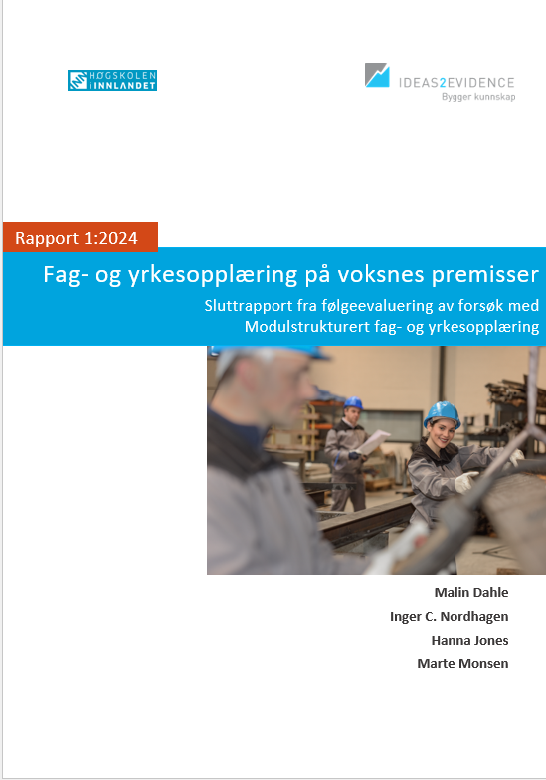 Kontakt oss gjerne på 
malin.dahle@ideas2evidence.com og inger.nordhagen@ideas2evidence.com
[Speaker Notes: Det var det vi hadde tid til i dag. 

Hvis dere vil lese mer om våre funn kan dere finne rapportene på våre eller Hk-dir sine nettsider.

Takk for oss!]